قالَ الرَّسولُ صلى الله عليه وسلم: (إِنَّمَا بُعِثْتُ لأُتَمِّمَ مَكارِمَ الأَخْلاقِ) (رواه أحمد: رقم 884)
الوحدة 5
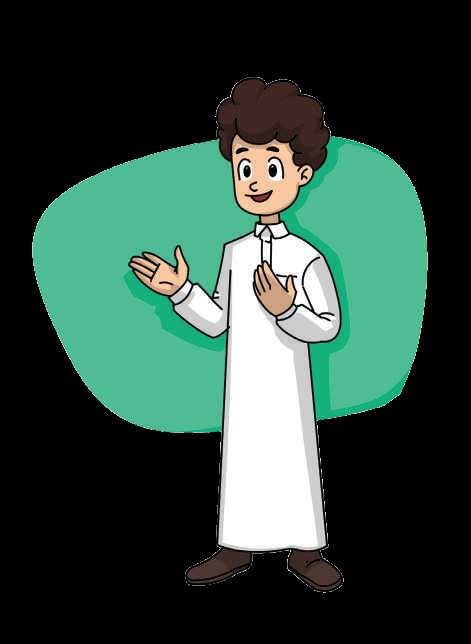 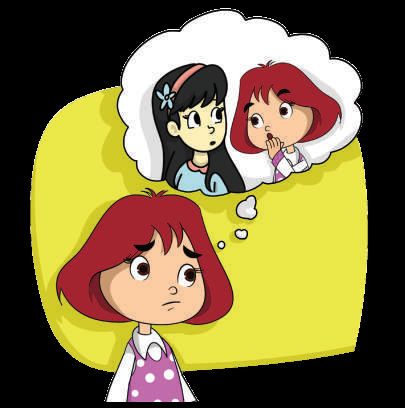 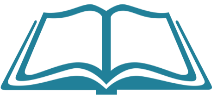 مَكارمُ الأَخْلاقِ
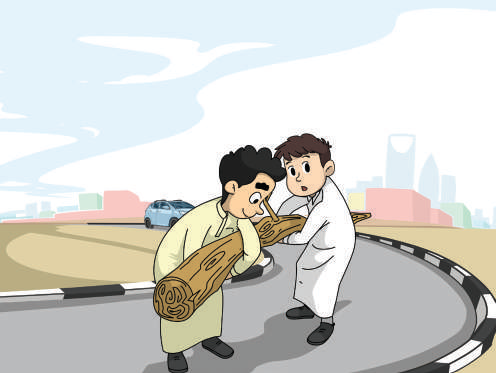 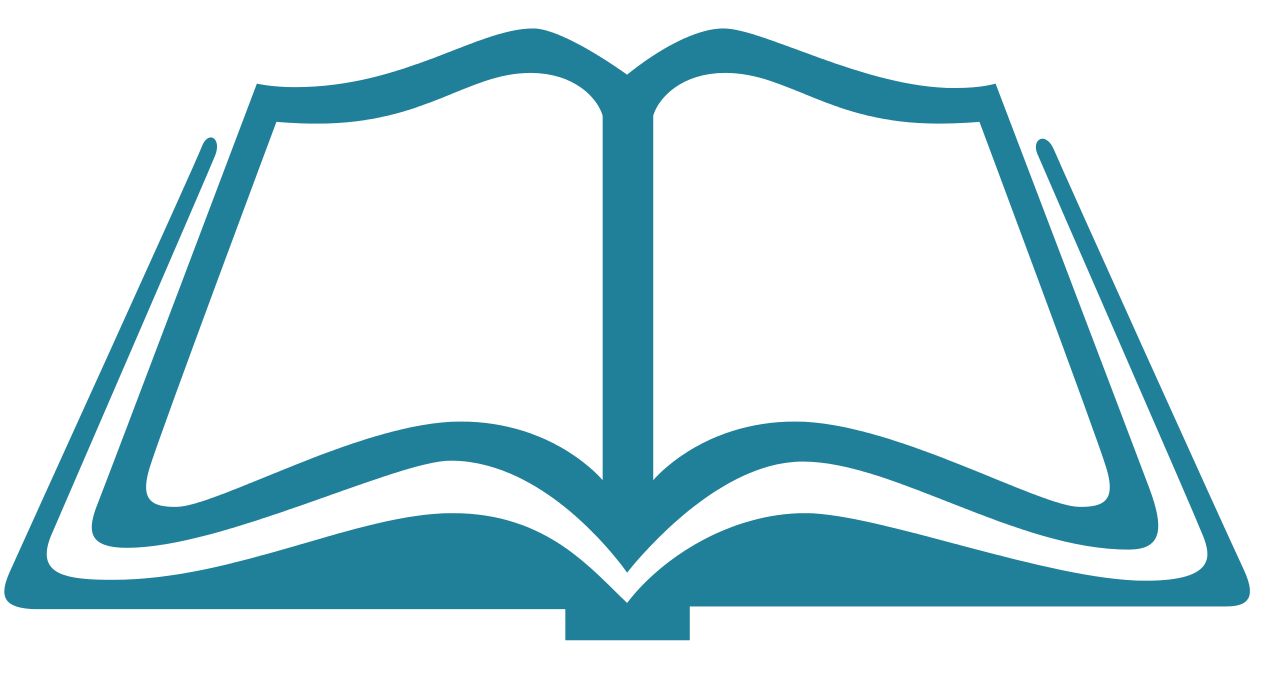 كُلُّ دِرْهًمٍ بِعَشَرَةٍ
تابع
الدرس 2
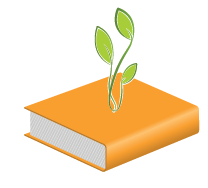 ثانياً
أُنَمَّي لُغَتي
1- أَصِلُ الْكَلِمَةَ في الْقَائِمَةِ (أ) بِمَعْناها في الْقائِمَةِ (ب):
ب
أ
دعوا وتذللوا
أَدْرَكَ النَّاسَ الهَلاكُ
عُمْلة مَعْدَنِيَّة
مَغْرِبُ الشَّمْسِ
زَمَنُ غُروبِ الشَّمْسِ
القافِلَةُ
نَزَلَ بِهِمُ المَوْتَ
الدِّرْهَمُ
جَمَاعَةُ المُسَافِرِينَ
تَضَّرَّعوا
زَمَنُ شُروقِ الشَّمْسِ
2- أَسْتَخْرِجُ مِنَ النَّصِّ أَضْدادَ الكَلِماتِ الآتية:
ضاق
اِتَّسَعَ
...........................................................
الفَقْرُ
الغِنَى
...........................................................
...........................................................
الحَسَنَةُ
السَّيَّئَةُ
3- أقرأ النص وأستخرج منه:
مساكين
...........................................................
كلمة مفردها (مسكين).
.

..........................................................
كلمة جمعها (حسنات).
حَسَنَةُ
كلمة مثناها (درهمان).
...........................................................
درهم
3- أقرأ النص وأستخرج منه:
الهلاك
...........................................................
كلمة معناها (الموت).
.

..........................................................
كلمة ضدها (نقص).
كفاية
4- أكمل خريطة الكلمة الآتية:
مرادفها:.................
انتشر
ضدها:....................
انحصر
عَمً
الكلمة في جملة:
..........................................................................
نوعها:....................
فعل
لقد أنبت الزرع وعم الخير الوفير.
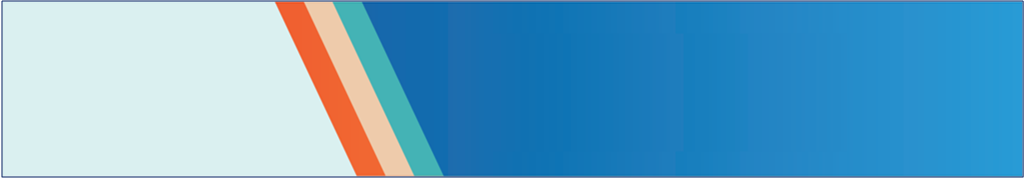 الأَدَاءُ القِرائِيُّ
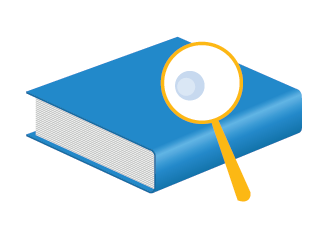 أَقْرَأُ وأُلاحِظُ
1- أَقْرَأُ اَلْجُمَلَ وأُلاحِظُ الكَلِمَاتِ المُلوَّنةَ:
قَدْ أَدْرَكَ النَّاسَ الهَلاكُ.
وَعِنْدَ مَغْرِبِ الشَّمْسِ جاءَ الخَبَرُ بِأَنَّ قافِلَةَ جِمالٍ قَدْ أَتَتْ مِنَ الشَّامِ.
على الدِّرْهَمَ دِرْهَمَيْنِ.
2- أَقْرَأ الجُمَلةَ وأُلَاحِظُ الحَرْفَ المَمْدُودَ:
في عَهْدِ الخَليفَةِ أَبي بَكْرٍ الصِّدِّيقِ -رَضيَ اللَّهُ عَنْهُ- أَصابَ النَّاسَ جَفافٌ وَجوعٌ شَديدانِ.
3- أَقْرَأ مَا يَأْتِي بصوْتٍ مُعَبِّرٍ:
يا خَليفَةَ رَسولِ اللَّهِ، واللَّهِ قَدْ أدْرَكَ النَّاسَ الهَلاكُ؛ فَالسَّماءُ لَمْ تُمْطِرْ، وَالأرْضُ لَمْ تُنْبِتْ، وسادَ الجوعُ وَعَمَّ الفَقْرُ. فَماذا نَفْعَلُ؟
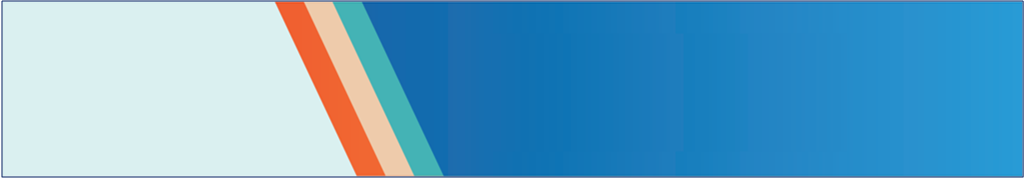 التَّرَاكِيبُ اللُّغَوِيَّةُ
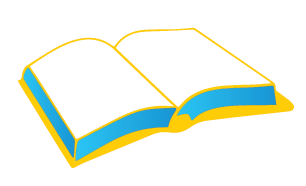 أولاً
أَسْتَخْرِجُ مِنَ النَّصَّ
1- أربع كَلِماتٍ تَحْوِي مدًّا بالألِف
جاءَ
قافِلَةَ
............................................................................
............................................................................
جفاف
............................................................................
............................................................................
أَصابَ
2- أربع كَلِماتٍ تَحْوِي مدًّا بِالْوَاوِ
اِصْبِروا
الجوعُ
............................................................................
............................................................................
تَضَرَّعوا
............................................................................
ذهبوا
............................................................................
3- أربع كَلِماتٍ تَحْوِي مدًّا بِالْياء
يكفيه
المسلمين
............................................................................
............................................................................
المساكين
............................................................................
المدينة
............................................................................
4- أربع كَلِماتٍ تَحْوي (ال) الشَّمْسِيَّةَ
النَّاسَ
السَّماءُ
............................................................................
............................................................................
الدِّرْهَمَ
الثَّمَنِ
............................................................................
............................................................................
5- أربع كَلِماتٍ تَحْوِي حرفا مضعفاً
التُّجَّارُ
............................................................................
............................................................................
تَضَرَّعوا
............................................................................
الدُّعاءِ
............................................................................
السَّماءُ
6- أربع كَلِماتٍ تَننتهي بتاء مربوطة (ــة)
قافِلَة
............................................................................
............................................................................
الخَليفَة
............................................................................
الحَسنَةُ
............................................................................
المَدينَةِ
7- أربع كَلِماتٍ تَننتهي بتاء مفتوحة (ت)
حَسَناتٍ
............................................................................
............................................................................
تُنْبِتْ
............................................................................
أَتَتْ
............................................................................
اِشْتَرَيْتُ
ثانياً
أكمل حسب المطلوب
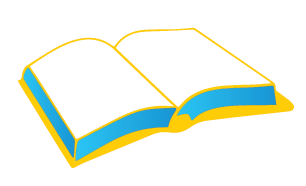 1- أكمل الجمل الآتية بكلمات تبدأ بـ (ال) القمرية:
الهلاك
لقد أدرك الناس ................... فالسماء لم تمطر، و ................ لم تنبت، وساد ................... .
الأرض
الجوع
2- أكمل الجمل الآتية بكلمات تَننتهي بتاء مربوطة:
جاء الخبر بأن................... جمال لعثمان بن عفان قد أتت من الشام إلى ................................... .
قافلة
المدينة
3- أكمل ما يأتي بكلمات تحوي تنوين فتح على نمط المثال الأول:
زيتًا
زِيادَةً
دَقِيقًا
سَمْنًا
مُحَمَّلَةً
4- أكمل ما يأتي بكلمات مبدوءة بهمزة قطع على نمط المثال الأول:
أدرك
أحْمَالَها
أَبو بَكْرٍ
أَصابَ
أتَتْ
ثالثاً
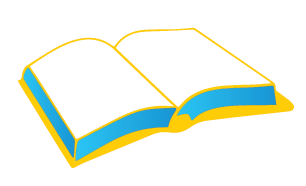 أكتب حسب المطلوب
1- أكتب الجمل الآتية مضبوطة بالشكل: (إملاء منسوخ)
في عَهْدِ الخَليفَةِ أَبي بَكْرٍ الصِّدِّيقِ رَضيَ اللَّهُ عَنْهُ أَصابَ النَّاسَ جَفافٌ وَجوعٌ شَديدانِ، فَلَمَّا ضاقَ بِهِمُ الأَمْرُ ذَهَبوا إِلَى مَجْلِسِ الخَليفَةِ أَبي بَكْرٍ - رَضيَ اللَّهُ عَنْهُ - وَقالوا: يا خَليفَةَ رَسولِ اللَّهِ، واللَّهِ قَدْ أدْرَكَ النَّاسَ الهَلاكُ؛ فَالسَّماءُ لَمْ تُمْطِرْ، وَالأرْضُ لَمْ تُنْبِتْ، وسادَ الجوعُ وَعَمَّ الفَقْرُ؟
----------------------------------------------------------------------------------------------------------------------------------------------------------------------------------
2- ألاحظ الجمل الآتية، ثم أكتبها في دفتري إملاء من معلمي: (إملاء منظور)
وَعِنْدَ مَغْرِبَ الشَّمْسِ جاءَ الخَبَرُ بِأَنَّ قافِلَةَ جِمالٍ لِعُثْمانَ بنِ عَفَّانَ رَضيَ اللَّهُ عَنْهُ قَدْ أَتَتْ مِنَ الشَّامِ إِلَى المَدينَةِ مُحَمَّلَةً سَمْنًا وَزَيْتًا وَدَقِيقًا، فَلمَّا وَضَعَتَ أَحْمَالَها في دار عُثْمانَ رَضيَ اللَّهُ عَنْهُ جاءَهُ التُّجَّارُ.
فَقالَ لَهُمْ: ماذا تُريدون؟ أَجابَ التُّجَّارُ: بِعْنَا مِنْ هَذا الَّذي وَصَلَ إِلَيْكَ، فَإِنَّكَ تَعْرِفُ حاجَةَ النَّاسِ إِلَيْهِ.
3- أكتب في دفتري ما يملي علي معلمي: (إملاء اختباري من اختيار المعلم)
----------------------------------------------------------------------------------------------------------------------------------------------------------------------------------
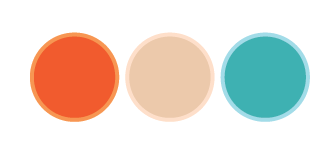 أَسْتَخْدِمُ
رابعاً
بِمُحاكاةِ المثالِ الأَوَّلِ أَسْتَخْدِمُ أسلوب القَسَمَ لِزيَادَةِ تَأْكِيدِ الجُمَلِ الآتية:
وَاللَّهِ لَقَدْ أَدْرَكَ النَّاسَ الهَلاكُ.
قَدْ أَدْرَكَ النَّاسَ الهَلاكُ.
بِمُحاكاةِ المثالِ الأَوَّلِ أَسْتَخْدِمُ أسلوب القَسَمَ لِزيَادَةِ تَأْكِيدِ الجُمَلِ الآتية:
وَاللَّهِ إِنَّ الصَّدَقَةَ بِعَشْرِ أَمْثَالِهَا.
إِنَّ الصَّدَقَةَ بِعَشْرِ أَمْثالِها.
بِمُحاكاةِ المثالِ الأَوَّلِ أَسْتَخْدِمُ أسلوب القَسَمَ لِزيَادَةِ تَأْكِيدِ الجُمَلِ الآتية:
وَاللَّهِ لَقَدْ أَعْطاني الله بِكُلِّ دِرْهَمٍ عَشْرَ حسناتٍ.
قَدْ أَعْطاني الله بِكُلِّ دِرْهَمٍ عَشْرَ حسناتٍ.
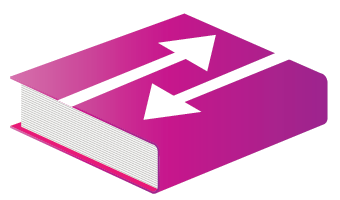 أُحَوَّلُ
خامسًا
بِمُحاكاةِ المِثالِ الأَوَّلِ أُحَوِّلُ الفِعْلَ إِلى اِسْمٍ يَدُلُّ عَلى الزَّمانِ أَوِ المكانِ وَأُكْمِلُ الجُمْلَة:
مَجْلِسُ الخَليفَةِ عَامِرٌ بالنَّاسِ
جَلَسَ الخَليفَةُ
اِسمُ مَكانْ
بِمُحاكاةِ المِثالِ الأَوَّلِ أُحَوِّلُ الفِعْلَ إِلى اِسْمٍ يَدُلُّ عَلى الزَّمانِ أَوِ المكانِ وَأُكْمِلُ الجُمْلَة:
مَغْرِبُ
تَغْرُبُ الشَّمْسُ
........................................ الشَّمْسِ فِي الْمَسَاءِ
اسْمُ زَمَانٍ
بِمُحاكاةِ المِثالِ الأَوَّلِ أُحَوِّلُ الفِعْلَ إِلى اِسْمٍ يَدُلُّ عَلى الزَّمانِ أَوِ المكانِ وَأُكْمِلُ الجُمْلَة:
مَنْبَتُ
لمْ تُنْبِتِ الأَرْضُ
.................................... الزَّرْعِ فِي الْأَرْض
اسْمُ مَكَانٍ
بِمُحاكاةِ المِثالِ الأَوَّلِ أُحَوِّلُ الفِعْلَ إِلى اِسْمٍ يَدُلُّ عَلى الزَّمانِ أَوِ المكانِ وَأُكْمِلُ الجُمْلَة:
................................... الْأَحْمَالِ أَمَامَ الْقَافِلَةِ
مَوْضِعُ
وَضَعَتِ الْقَافِلَةُ أَحْمَالَها
اسْمُ مَكَانٍ
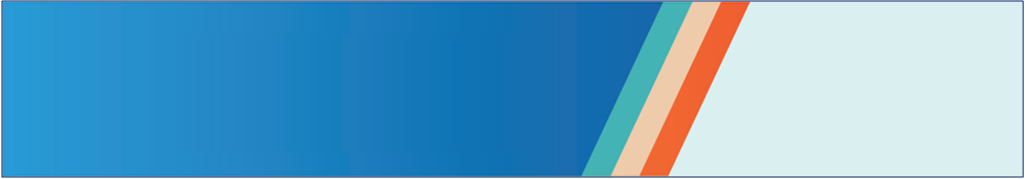 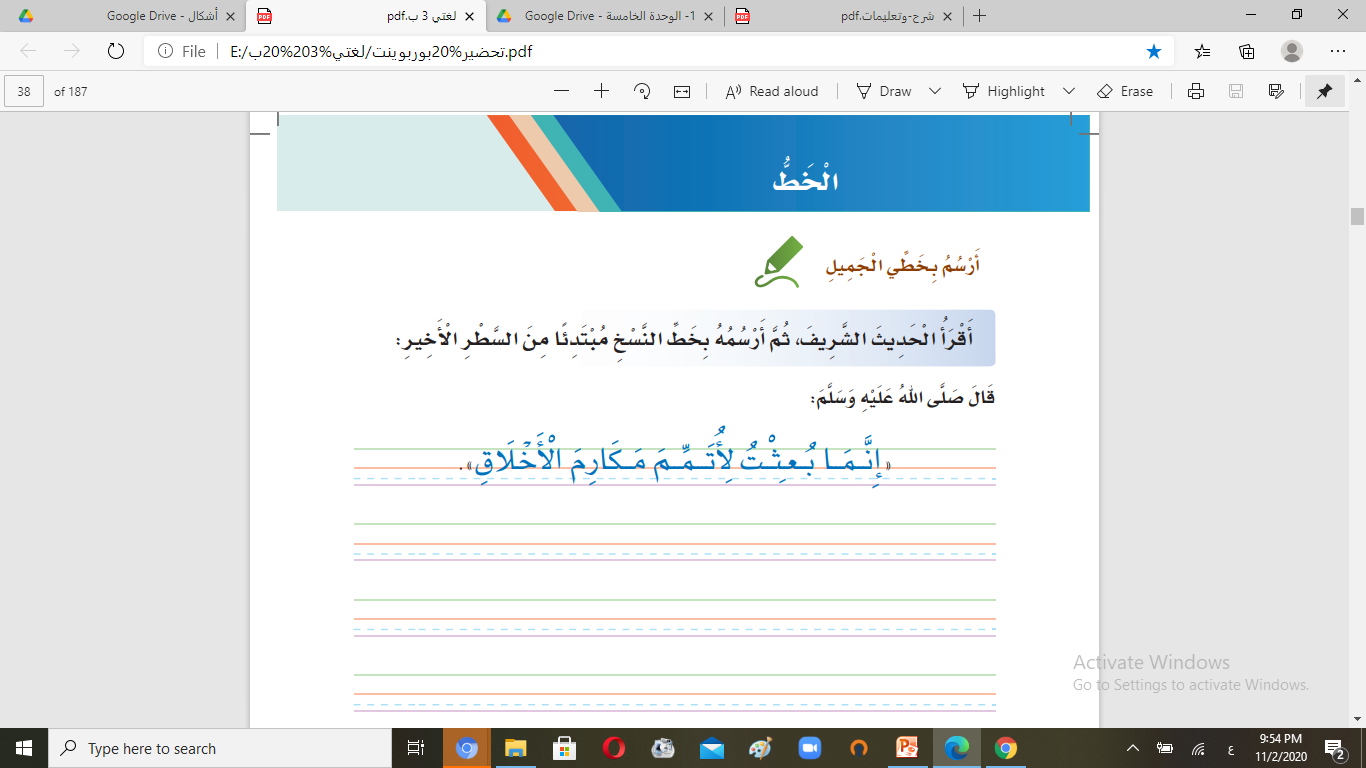 الخط
أرسم بخطي الجميل
أقرأ الآية الكريمة، ثم أرسمها بخط النسخ مبتدئاً من السطر الأخير:
قال الله تعالى:
(مَن جَاءَ بِالْحَسَنَةِ فَلَهُ عَشْرُ أَمْثَالِهَا)
-------------------------------------------------------------------------------------------------------
(مَن جَاءَ بِالْحَسَنَةِ فَلَهُ عَشْرُ أَمْثَالِهَا)
-------------------------------------------------------------------------------------------------------
(مَن جَاءَ بِالْحَسَنَةِ فَلَهُ عَشْرُ أَمْثَالِهَا)
-------------------------------------------------------------------------------------------------------
(مَن جَاءَ بِالْحَسَنَةِ فَلَهُ عَشْرُ أَمْثَالِهَا)
-------------------------------------------------------------------------------------------------------
أستفيد من قواعد كتابة الحروف بالرجوع إلى: أتعلم فن الخط (صفحة 14)
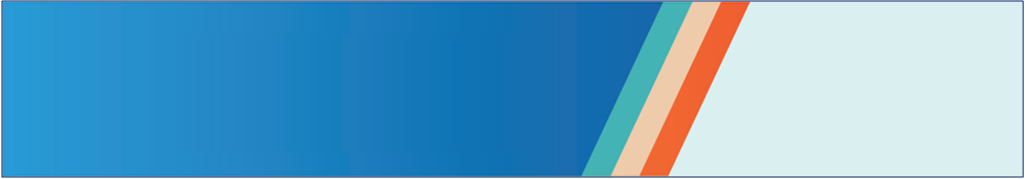 التَّعبِيرُ
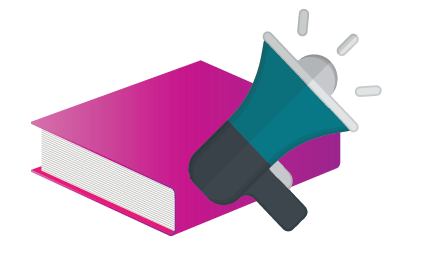 أُعَبَّرُ
بِالاسْتِفادَةِ مِنَ النَّصِّ أَكْتُبُ فِقْرَةً في حُدودِ (15) كَلِمَةً عَنْ كَرَمِ عُثْمانَ بنِ عَفَّانَ -رَضيَ اللَّهُ عَنْهُ- وَحُبِّهِ الْصَّدَقَةَ.
عُثْمانُ بنُ عَفَّانَ -رَضيَ اللَّهُ عَنْهُ- صَحابِيٌّ جَليلٌ

....................................................................................................................................................................................................................................................................................................................................................................................................................................................................................................................................................................................................................................................................................................................................................................................................................................
هُوَ الذِّي أنْقَذُ المُسْلمينَ مِنَ المَجَاعَةِ، وأهْدَى إليْهِم قَافِلة عَظِيمة، وهُوَ بِذَلك كان يَبْغِي الأجْرَ العَظِيمَ من اللهِ، ولذَلك رَفَضَ بَيْعَهَا للتُّجَارِ بأغَلَى الأثْمَان.
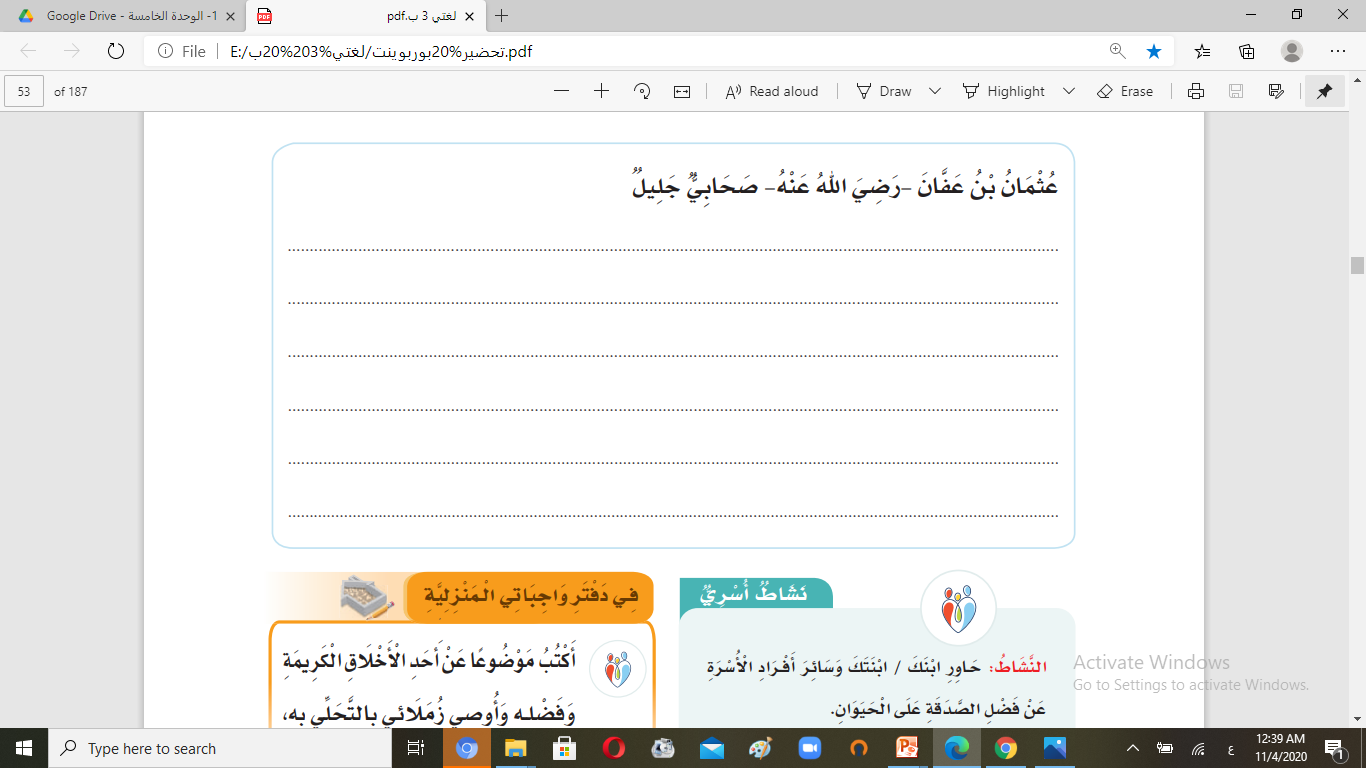 نشاط أسري
النشاط: حاور ابنك / ابنتك وسائر أفراد الأسرة عن فضل الصدقة على الحيوان.
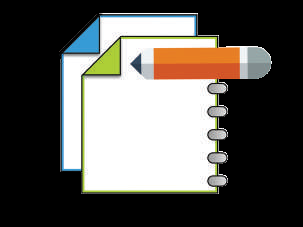 في دفتر واجباتي المنزلية
أكتب موضوعاً عن أحد الأخلاق الكريمة وفضله وأوصي زملائي بالتحلي به، ثم أقرؤُهُ أمام صفي (الموضوع لا يقل عن ثلاثة أسطر)